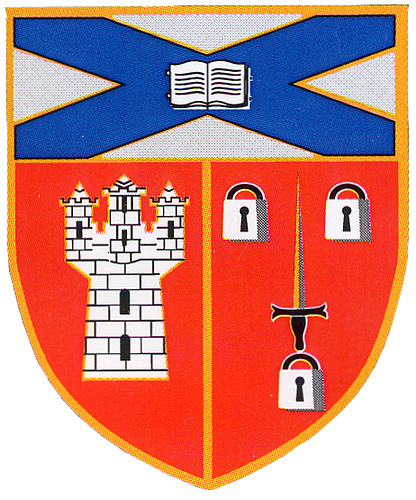 Personal Statement Guidance
S6 Social Education - UCAS
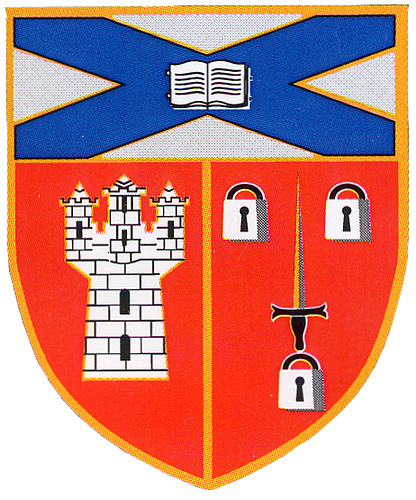 What is a personal statement?
When you use UCAS to apply to university you are asked to write a ‘Personal Statement’ up to 4000 characters in length. 

The information in your personal statements, along with your exam results and teacher reference, helps universities decide whether or not they are going to offer you a place

With only 1/10 courses interviewing prospective students this is one of the most important ways to sell yourselves to a potential university!
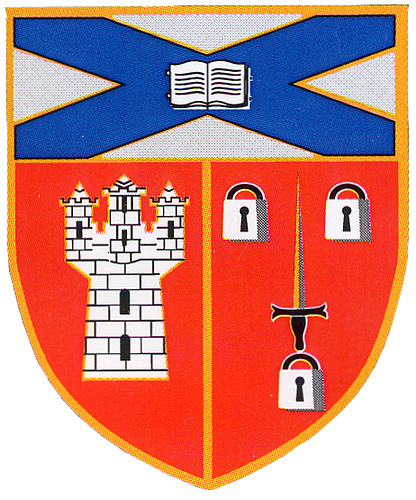 A ‘Personal’ Statement
There are many guide books and websites that give guidance on writing a personal statement. However, you must ensure that your personal statement is your own work. UCAS uses a Similarity Detection Service which checks every personal statement submitted against a ‘bank’ of personal statements gained from websites, printed publications and previous UCAS application forms. UCAS will notify you and your chosen universities if a similarity level of 10% or more is detected.
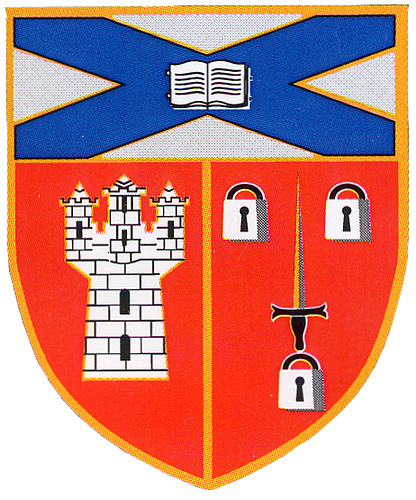 Before you start writing…
Research the courses that you are applying for and find out if any of the relevant courses have any specific guidance on personal statements. 
For example, some institutions like Oxford and Cambridge prefer you to relate about 80% of your statement to your academic achievements, interests and wider reading in the subject area you are applying to.
Tip
Write down everything you want to include in your personal statement in the form of a list or mind map that you can tick off as you write
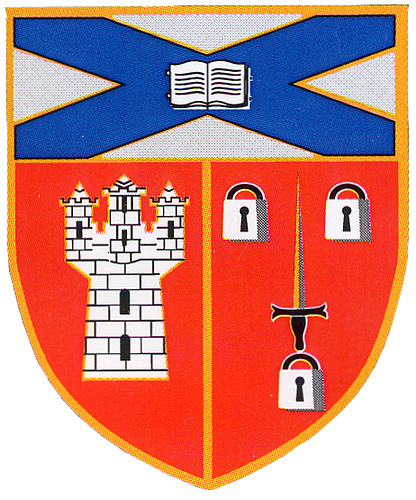 How to write it
Make sure you have a clear structure including an introduction and conclusion
Your introduction should be catchy and encourage the reader to keep reading
The main paragraphs of your statement should be in a logical order
In your conclusion reinforce your commitment and enthusiasm for the area of study you have applied to
Ensure that you/a parent or family member proof read your personal statement for grammar and punctuation errors before handing it to your PTPS.
What should be included
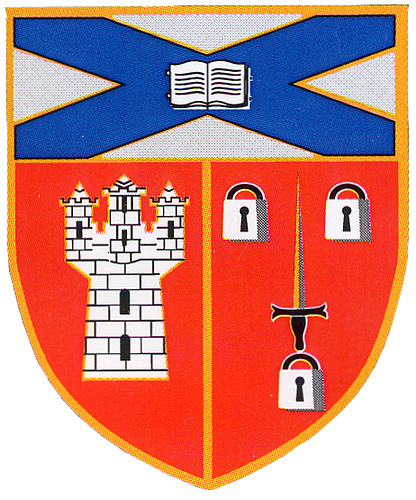 Subject/Course Specific Information

Your reasons for applying to study the subject - is this a subject that you enjoy studying at school/college? How do your current studies relate to the course you have chosen? You could refer to the content of your chosen course as detailed in the prospectus and note what is specifically of interest to you. 

If relevant to the subject area you are applying to you should show breadth of knowledge in the subject, particularly if this is a new subject that you have not studied before. Why are you interested in this area and what relevant background reading have you done in this field/profession? Discuss the work of some key ‘thinkers’/academics who have made an impression on you
What should be included?
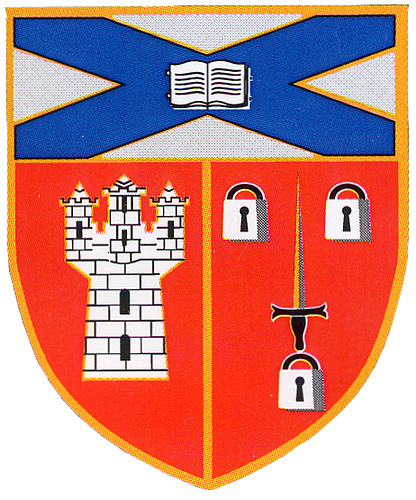 Work Experience/Voluntary Work
	
Work experience/voluntary work can be useful for most subjects as it helps to develop and demonstrate personal skills that are relevant to the course. 

It is considered essential for most health-related and teaching courses i.e. professions that require interaction with the public. 

Make sure that you can talk confidently about your work experience placements, including:
What you did
What skills you developed as a result, 
How these skills can apply to your chosen studies. 
For example, if you were applying to study medicine, it would be relevant to undertake work experience in a care home and detail how your experience shows your patient and kind nature, your ability to take responsibility and to work as a member of a team etc.
What should be included?
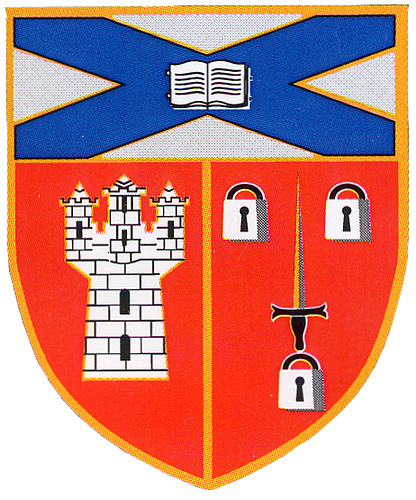 Hobbies, Extra Curricular Involvement and Achievements

If you have any hobbies or extra-curricular interests/achievements you can highlight these in your personal statement 

Avoid simply listing the things you have done

Only include something where you can highlight your personal skills and strengths that relate to the course you have applied to
e.g “Within school I have formed an art club to help younger pupils develop their skills and try art projects which are not included in the curriculum. Running a club has helped me with time management, planning and communication skills. It has also given me the the opportunity to try and pass on my enthusiasm for art to others.”
What should be included?
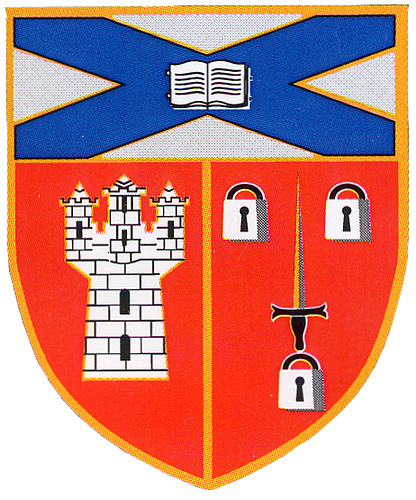 Career aspirations

You may wish to mention your career ambitions towards the end of your application. However, don’t worry if you are undecided on your future plans at this stage!
Other things to consider
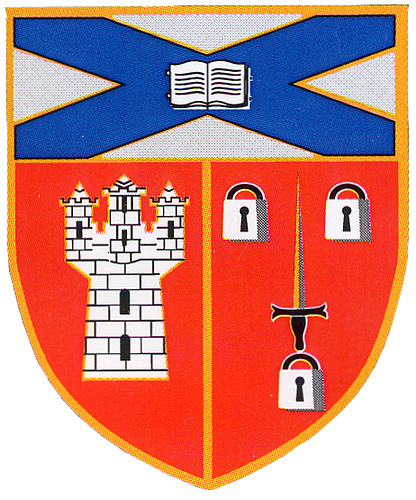 Don’t be bland
Be specific from line one
Write reflectively about relevant interests or experience  
Avoid quotations (unless cited), lists, clichés, repetition, exaggeration, negativity, stilted vocabulary or plagiarism of any kind
Convey passion without using the word ‘passion’
Focus on what currently inspires you, not ‘when I was six’, ‘since I was a child’ or ‘from a young age’
Be concise – less  is more!
Try to get the right balance between academic and extra-curricular interests
Apply the ‘so what?’ factor, so that everything included has relevance
For joint or combined courses, write about each subject
If you want to apply for a mixture of different courses, you should seek advice from your PTPS as this can impact your personal statement
They should speak to their referee about anything they feel needs to be included or emphasised in the academic reference i.e if you have not been able to fit something into your personal statement
UCAS Advice Video
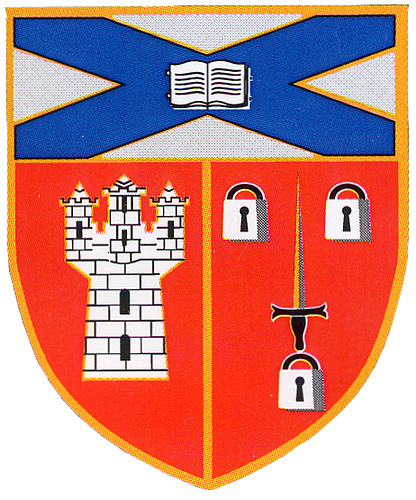 https://www.ucas.com/ucas/undergraduate/getting-started/when-apply/writing-personal-statement
Personal Statement Deadlines
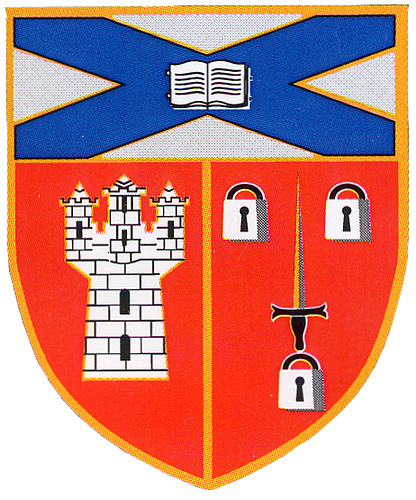 Your PTPS will provide you with feedback and advice on your personal statement as long as you stick to the deadlines set. 

	1st Draft 							- Tuesday 23rd June
	2nd Draft (if required)				- Tuesday 29th September
	Final Draft (if required)			- Tuesday 10th November
	Pay and Send 						- Tuesday 24th November

You may require to hand in additional drafts of your personal statement. As long as you give your PTPS enough notice, you will receive